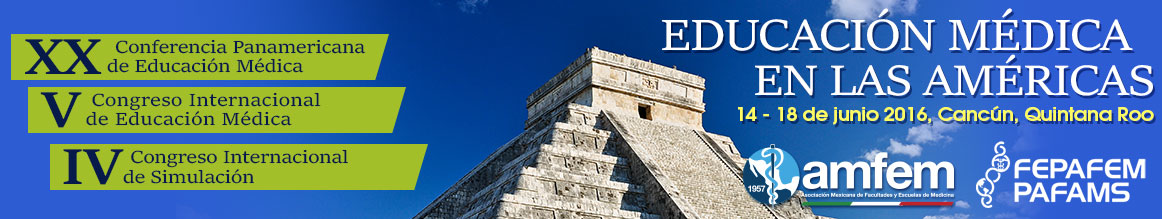 New perspectives in CME
J. Palés
Facultad de Medicina Universidad de Barcelona
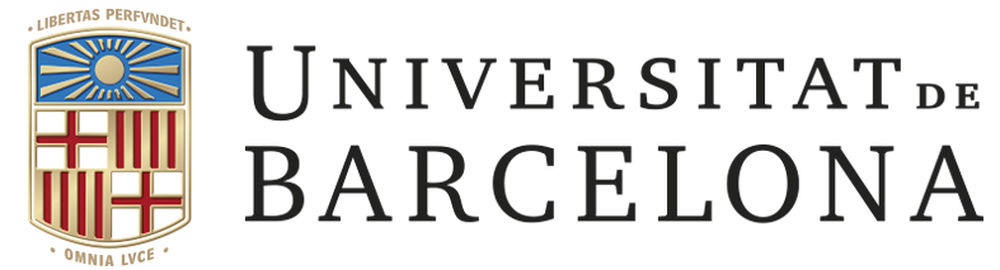 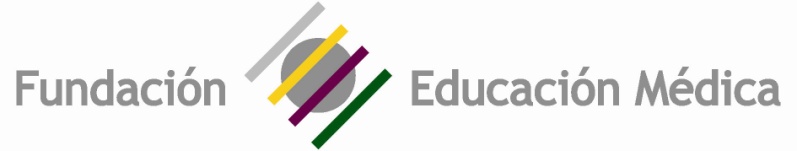 Individual Continuous Professional Development (CPDi)



and



Continuous Medical Education (CME)
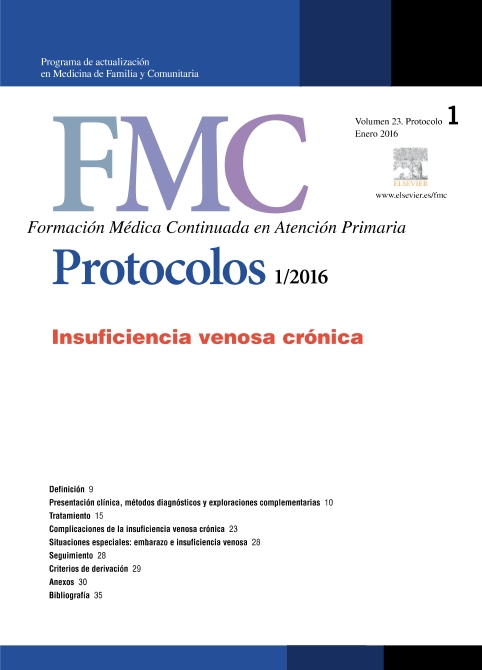 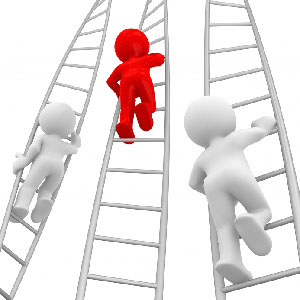 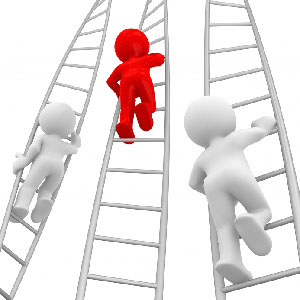 CPDi

Process by which a professional maintains and improves his/her degree of competence
It is part of the ideology of professionalism
CPD
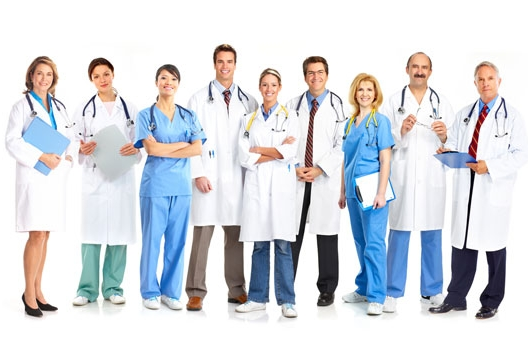 To offer at all time a  professional practice in line with health- scientific currents and to the health system in which he/she practicesLongest step of the educational continuum and really determinant of good medical practice
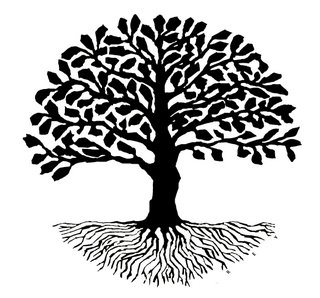 It has its roots in the ethical and professional commitment to maintain competence during the active life
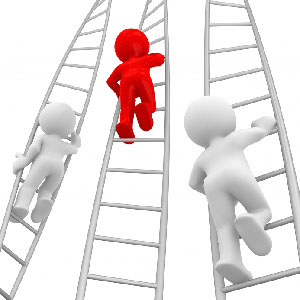 CPDi
Must stimulate the improvement of all professional activities 
It implies an active and dynamic progression, maintained throughout professional life
Searching of excellence including knowledge, skills and attitudes
Must be adapted to the needs of the health system and employers organization
Step beyond the traditional concept of CME which has a more limited scope and less oriented to the quality of health system and professional organizations
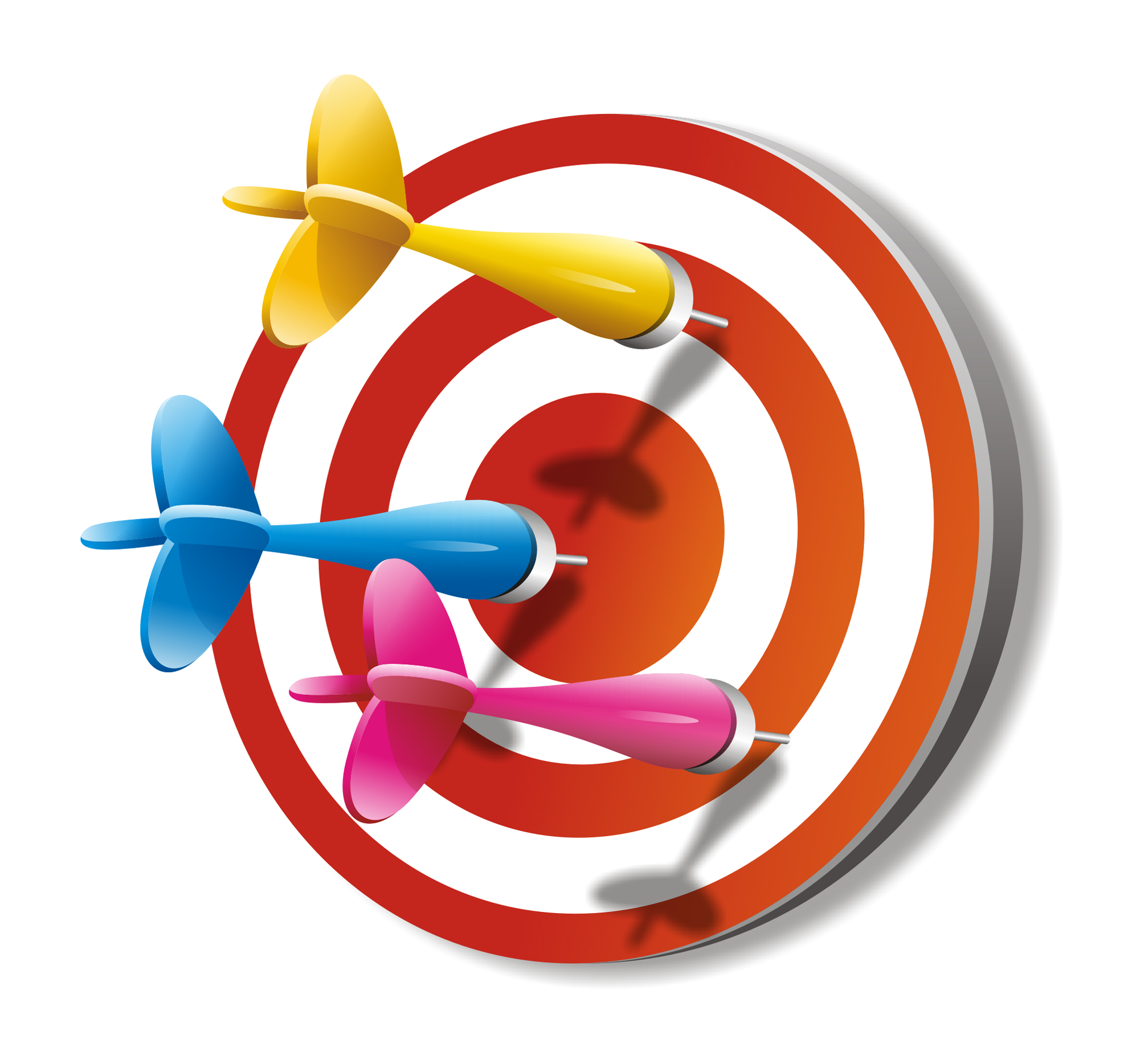 Goals of CPDi
To maintain and improve the individual professional competency
To guarantee the quality of the professional performance
To recognize the individual effort in maintaining of competency 
To recognize the capacity to adapt to changes and needs
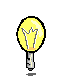 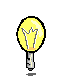 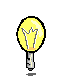 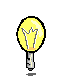 My update is permanent, voluntary and enthusiastic
To maintain my competence and guarantee the quality of my performance
CPD
this motivates me to continue updating
and therefore my effort to maintain my competence and my ability to adapt to changes are recognized
Components of CPD
Ethic values and Professionalism
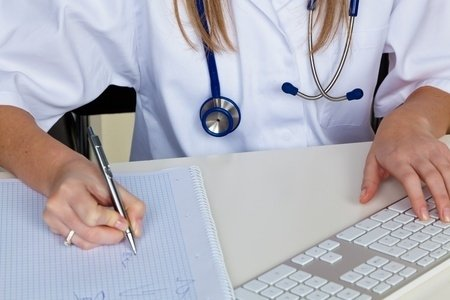 Continuous Medical Education (CME)
Set of professional training activities done throughout his/her life, once obtained a basic or specialized degree that allows his/her to practice
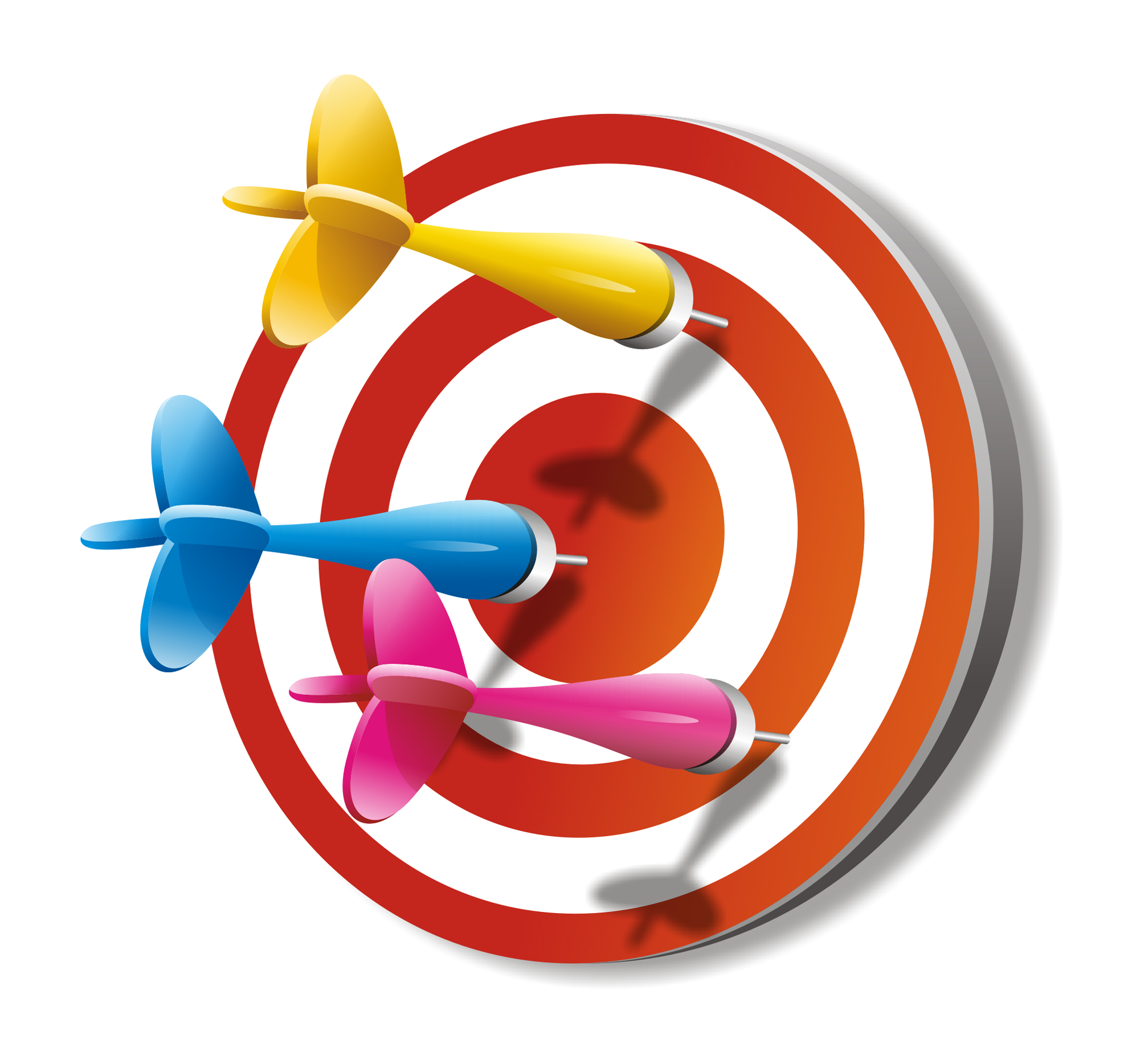 The goal of CME is: 


To mantain and improve the individual professional competency. It is a duty of any professional
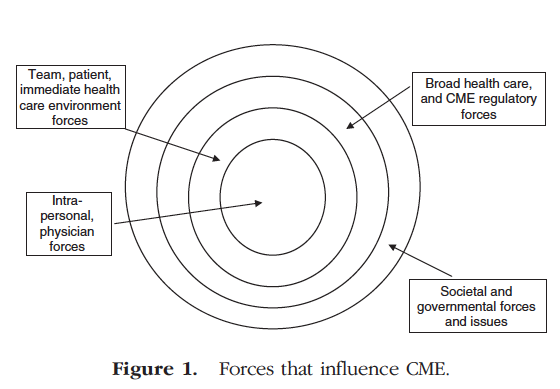 FORCES INFLUENCING CME
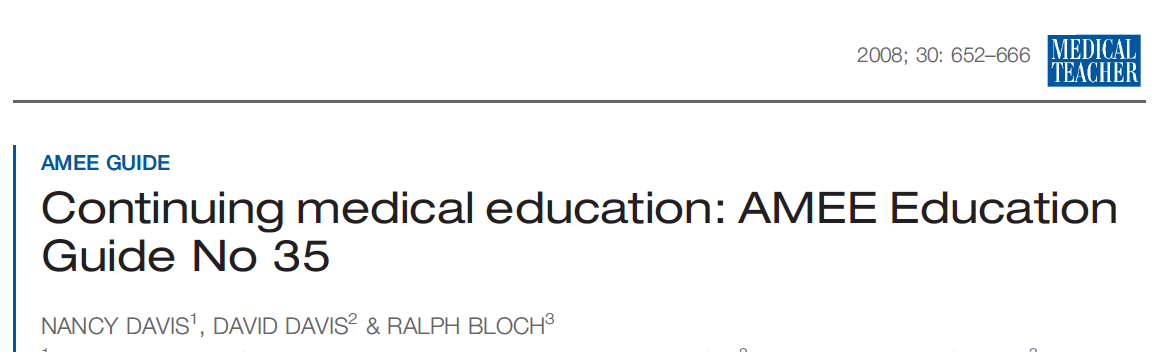 Planification of CME
To detect and evaluate the learner needs
To establish the educative objectives 
To establish the adequate format of CME activities
Shift from participation to intervention
To assess of CME
To accredit the CME
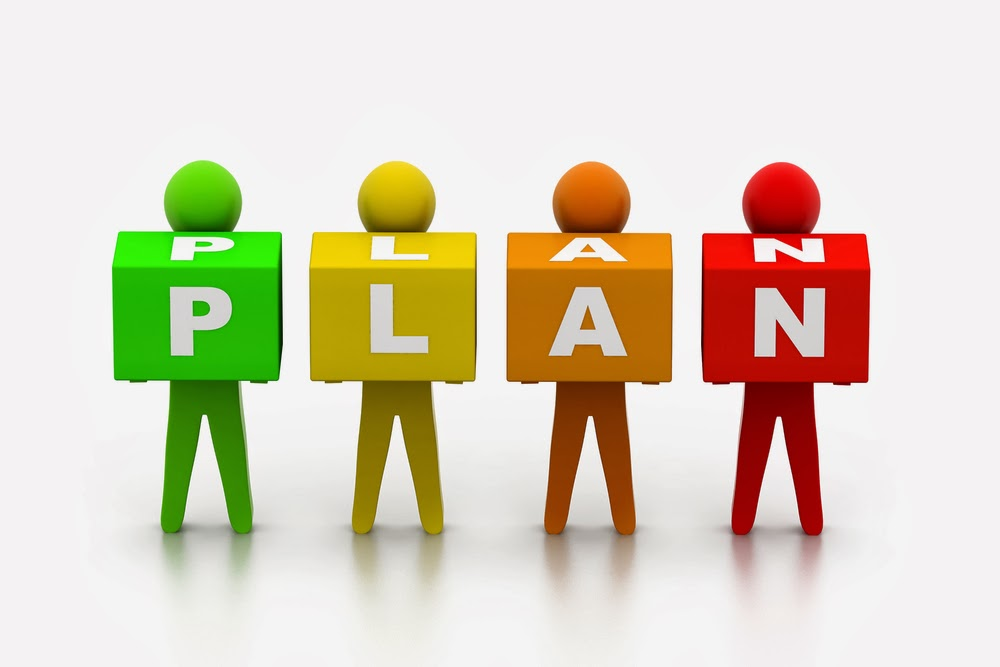 EDUCATIVE GOALS OF CME
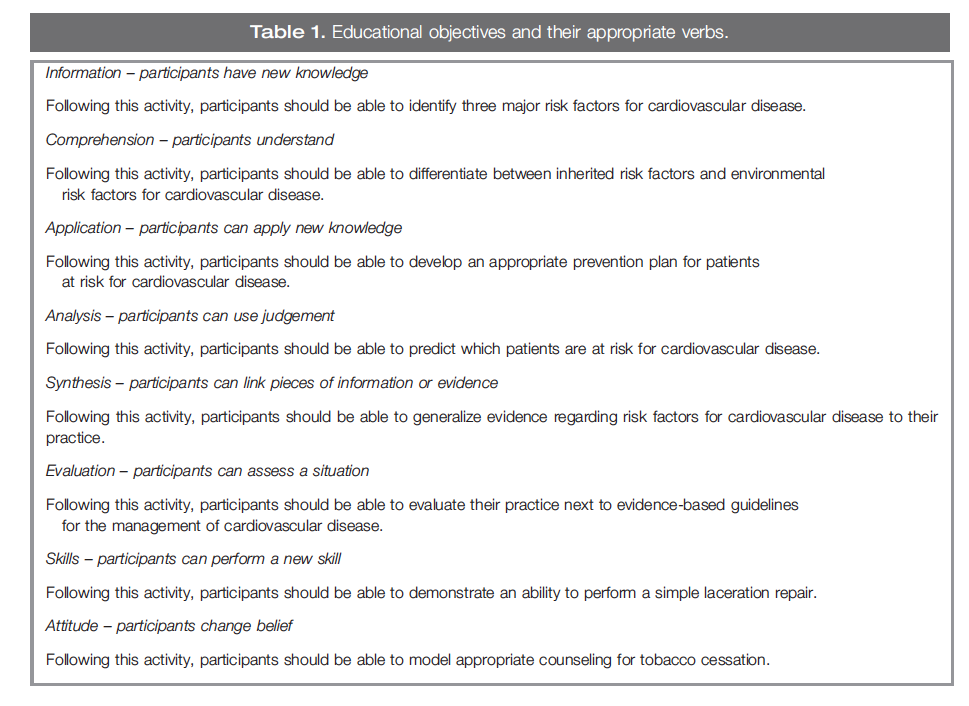 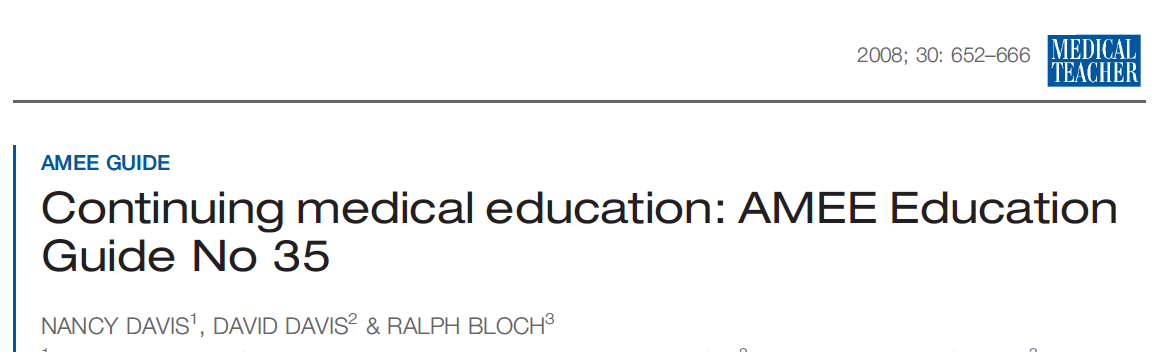 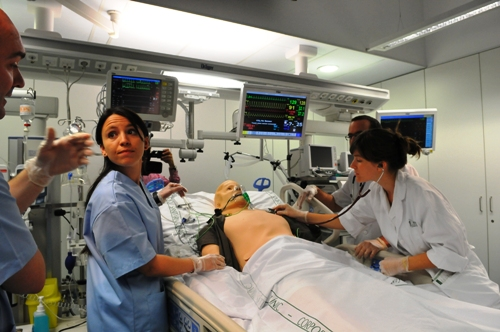 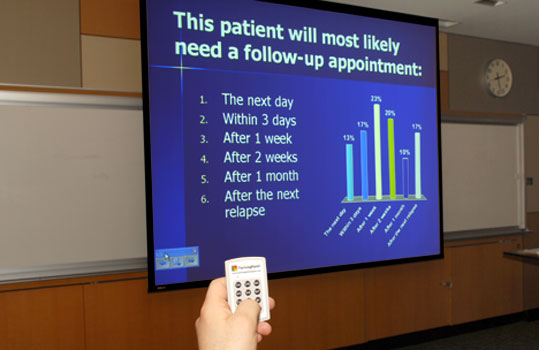 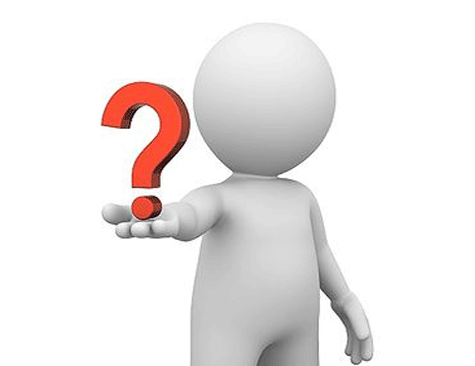 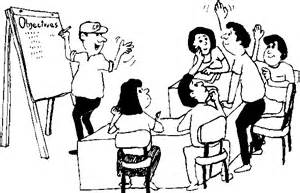 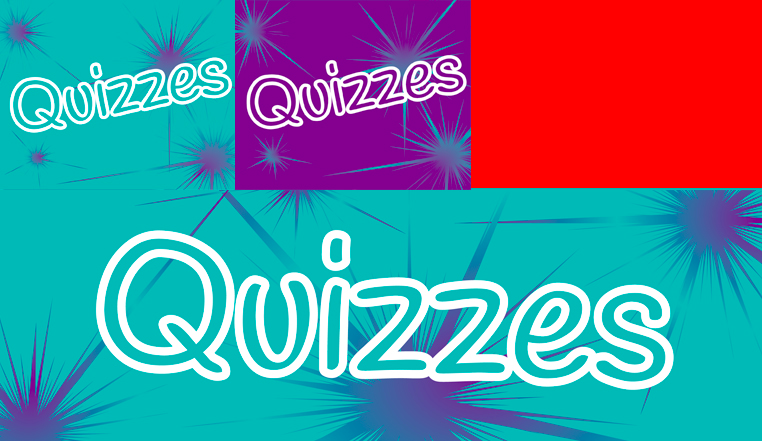 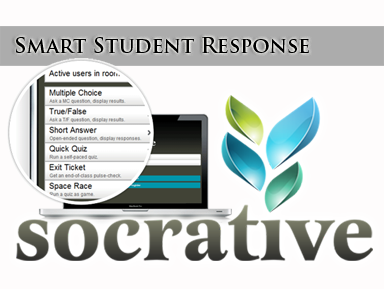 - PRESENTATION
+ INTERVENTION
Assessment of CME
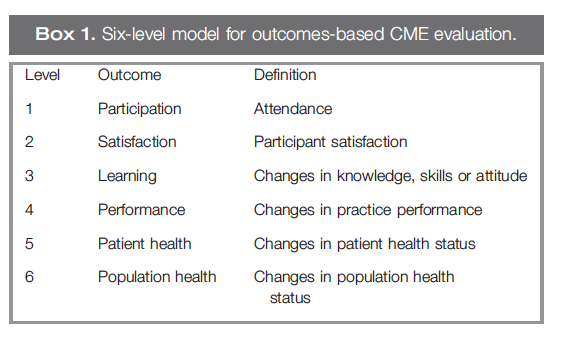 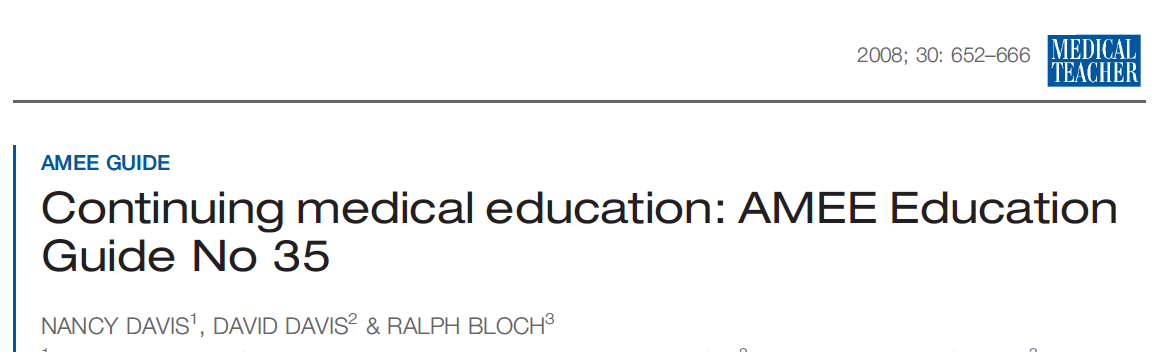 CRISIS model (Harden)
Convenience: education available at the right place, at the right time and at the right pace”

Relevance: addressed to cover the competencies lacking
Individualization: take in account the characteristics of the learner
Self-Assessment:  to identify needs and to check if learning outcomes have been achieved
Interesting
Systematic and speculative: controversial areas. Systematic programmes
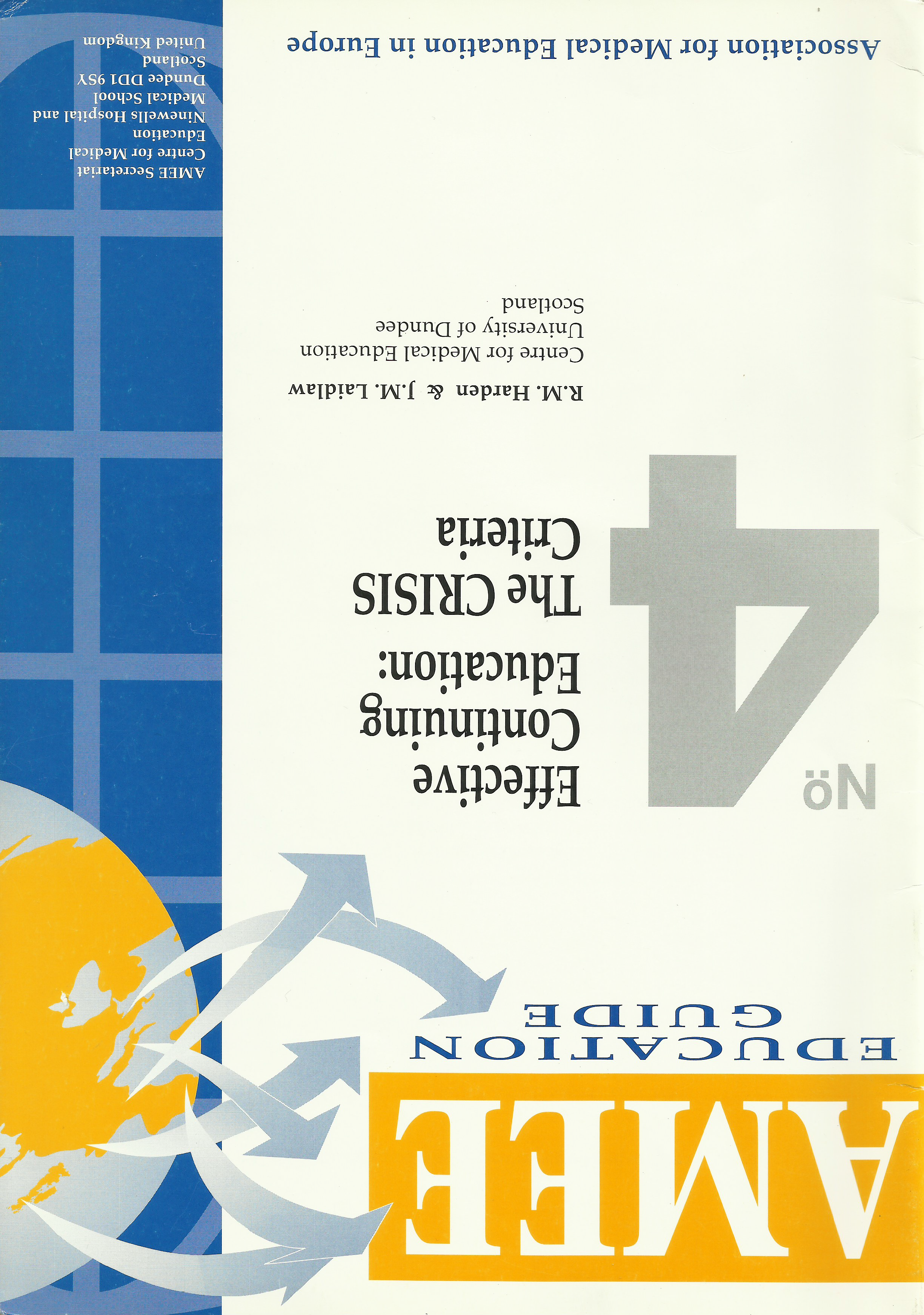 CME Activities Accreditation

CME accreditation represents the nuclear element of any accreditation system

To establish quality differential criteria among different teaching activities to improve the formative offer and facilitate the selection by the physician
SEAFORMEC is a Spanish system of 				accreditation of activities of CME










SEAFORMEC accredits different activities to optimize the benefits of the teaching activities addressed to Spanish physicians
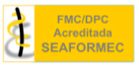 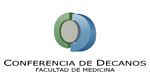 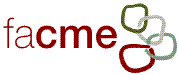 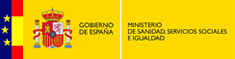 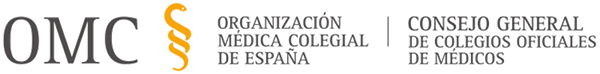 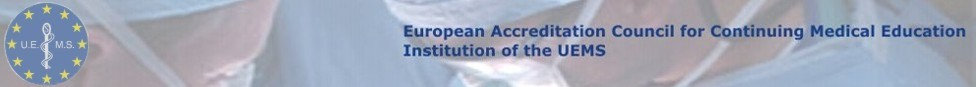 Qualitative evaluation by peer review of different elements of the activity. We obtain a quantitative factor that allows calculate the number of credits
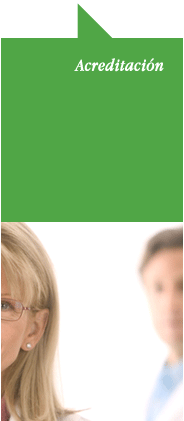 Some data of CME in Spain
CONCLUSIONS
Based on the real perceived needs

To use adults learning strategies

Available next workplace

The content of CME must no be influenced by commercials organizations that finance it
CME: Update of knowledge and maintaining of the professional competency of physicians
Shift from the improvement of knowledge to improvement of performance of physicians
Recognition of CME activities across borders
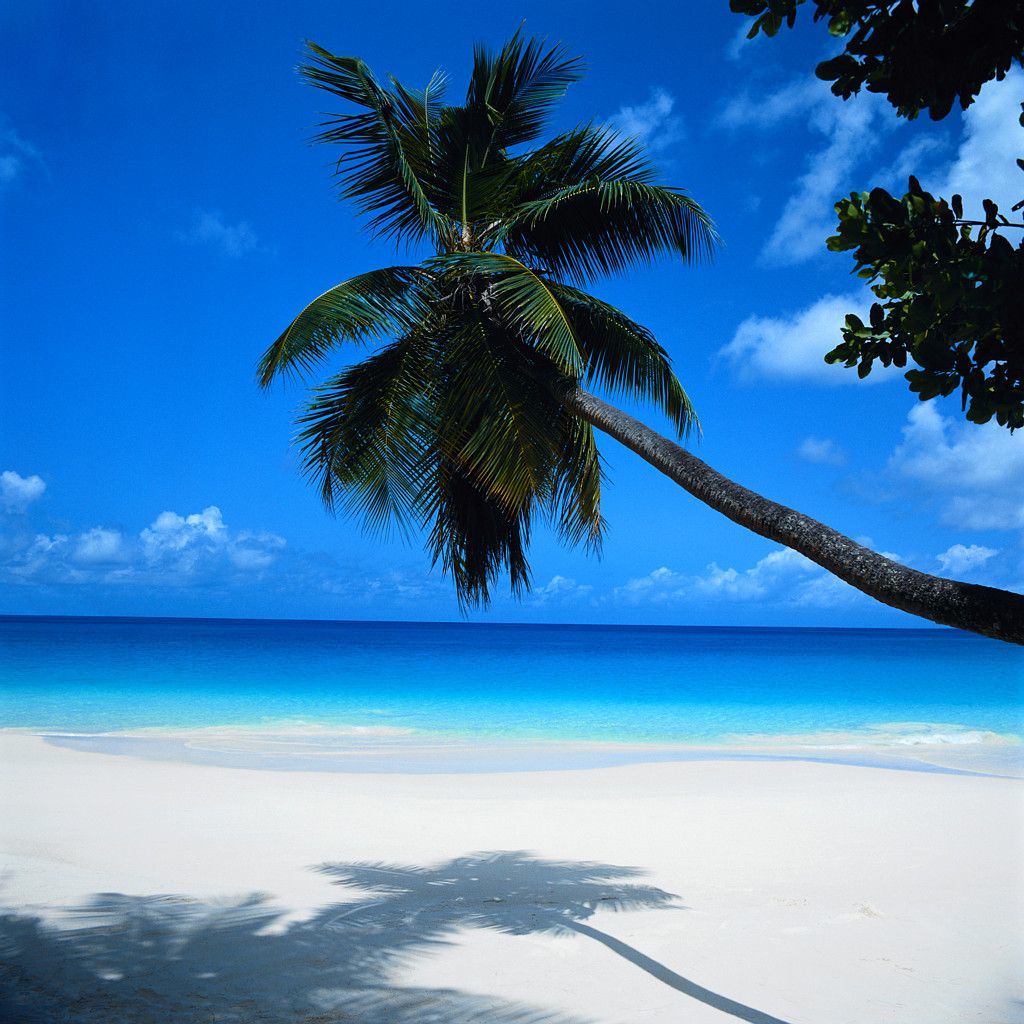 Thank you for your attention
Gracias por su atención
jpales@ub.edu
24